FY23 CX Action PlanHealth Insurance Marketplace®Centers for Medicare & Medicaid Services/HHS
Completed Summer 2021
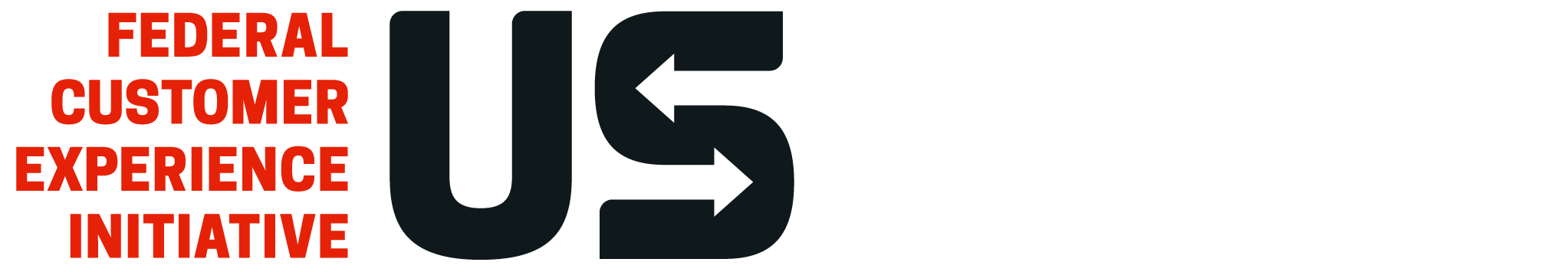 FY21 Capacity Assessment Reflection Summary
What we’re proud of this year:
Rapidly implemented changes to HealthCare.gov to support Administration priorities for the American Rescue Plan. These changes included:
Launching a new Special Enrollment Period (SEP) for the Health Insurance Marketplace®, including numerous website and back-office system changes required to support the new SEP.
Making numerous website and call center updates to support program changes resulting from the American Rescue Plan. Developed consumer education materials and conducted outreach programs to make consumers aware of these program changes.
Implementing a multi-faceted outreach campaign designed to raise awareness of the SEP and new financial assistance available under the ARP, and to motivate uninsured and Marketplace insured individuals to check their eligibility and enroll at HealthCare.gov. 

Where we need to do better: 
Some parts of the online consumer experience are still legacy builds that haven’t been modernized since the original launch of HealthCare.gov. We’re continuing to iteratively work on making experience updates over time to replace these components with modern frameworks and ensure they are mobile optimized, meet responsive design principles, and improve upon experiences based on consumer feedback. 
Making significant progress to update these areas is sometimes a challenge as the Program needs to balance modernizing back end infrastructure, implementing evolving new laws and rapid policy changes, while working to prioritize CX needs within existing resources.
2
Adapting Service During a Global Pandemic
Where we innovated
The Health Insurance Marketplace® call center transitioned to a remote operation with no impact on customer service operations.   Within just a few weeks, we were able to develop and implement call routing capabilities to deliver calls to agents not physically present in the call center.  This allowed for increased continuity of operations and improved health and safety of the call center staff.  Remote operations also allowed for increased social distancing for those call center staff that were unable to telework.
CMS successfully migrated a robust consumer research program to a fully remote/virtual operation. This was critical as numerous significant policy changes were being made to the program and these resulted in significant changes to the website and the online application tools. Looking forward, we will leverage lessons learned from this experience to expand the testing and research options available within CMS.
CMS rapidly iterated and released improved, and more engaging, sorting and filtering capabilities for consumers in their online shopping experience to help consumers that may need to consider other factors beyond premium price when comparing plans. CMS has seen increased success and utilization of these features, including new callouts for consumers that may need to look for specific plans that offer them extra savings on out of pocket costs to ensure they don’t miss out on additional benefits they could receive on certain plans. These updates were implemented quickly in time with new savings introduced through American Rescue Plan, which lowers the cost of Marketplace plans for the rest of 2021.
3
HISP Equity Reflection
Who is this provider intended to serve?
Individuals and families without health coverage; those already enrolled in the Marketplace

Are there barriers that people of color, people with disabilities, LGBTQ+ people, women, non-native English speakers, and others who have been historically underserved, marginalized, discriminated, and adversely affected by persistent poverty and inequality face with regard to this program or service? How might these individuals interact with your program differently? 
Technology access is an issue we’ve seen with the target users for this program so there is a digital divide with this community. There is also a trust in government issue. We know that some users are reluctant to give us requested information because they believe/fear it will be mis-used. In addition, new and evolving Federal security requirements and initiatives will create barriers to access for various consumer segments, introducing challenges in how we can strive to meet updated security postures while not preventing critical access to health coverage and potentially causing people in need to go without health insurance and health care due to these barriers.

Where do we have a knowledge gap about individuals’ interactions with our service we need evidence to fill?
We do not have demographic data on our web users that browse the site and interact with information outside of their application. The online application portion does offer optional questions to collect a minimal amount of demographic information, but the information is limited in use, is optional, and some information isn’t collected at all. There is also a digital divide in our consumer segments, leading to limited information collection and sometimes lower willingness to provide or identify optional demographic details to a government program. Through increased online personalization, we are hoping to improve this but there will always be a significant volume of anonymous traffic that makes it difficult to have a full picture of our web user community.
4
FY22 Action Update: Redesign Eligibility Notice
What customer need will this action address?
Improving the experience for users who submit a Marketplace application and need to understand the outcomes of what they’re eligible for and what actions they need to take

Why is this a priority?
The current eligibility notice is very difficult for consumers to understand, is lengthy with repetitive content, and requires significant cognitive load to find the relevant pieces of information and action steps for each person in the household. The current notice also is very complicated to test, produce and maintain with complex business rules that aren’t streamlined

Who is responsible for this action happening?
CMS, Office of Communications (OC) and Center for Consumer Information and Insurance Oversight (CCIIO)

What action(s) / deliverables / milestones will you take / hit between Oct. 1, ‘21 – Sept. 30, ‘22?
Define requirements, develop prototype for consumer testing, conduct user research, build and launch system prior to fall 2022

How will you measure whether these actions had their intended effect?
Web metrics, online and post-transaction surveys, call center feedback

What do you need to make this happen?
Project is properly resourced
5
FY22 Action Update: Google Analytics 4 (GA4) Migration
What customer need will this action address?
This change will allow us to collect more detailed and actionable web metrics – moving from tracking page views and users as they key metrics to tracking events and sessions

Why is this a priority?
This migration will give us a more rich and accurate picture of what works and what doesn’t work for our users. Also, before Google retires the old version of Google Analytics (UA), we will collect data and report from both versions for the upcoming Marketplace Open Enrollment. This will give us a full and detailed comparison of the changes between the old and new versions of Google Analytics

Who is responsible for this action happening?
CMS Office of Communications (OC)

What action(s) / deliverables / milestones will you take / hit between Oct. 1, ‘21 – Sept. 30, ‘22?
Develop content and technical requirements, test required code changes and develop reports in GA4, and launch changes to production in advance of fall 2022

How will you measure whether these actions had their intended effect?
Web metrics

What do you need to make this happen?
Project is properly resourced
6
FY23 Commit to Action: Modernize “My Account”
What customer need will this action address?
The experience for users who have and manage their account information online on HealthCare.gov

Why is this a priority?
This is a legacy section of the website that has not been significantly updated since the beginning of the program in 2013. It suffers from poor usability, is not mobile optimized, and is difficult to maintain from a code perspective

Who is responsible for this action happening?
CMS, Office of Communications (OC) and Center for Consumer Information and Insurance Oversight (CCIIO)

What action(s) / deliverables / milestones will you take / hit between Oct. 1, ‘22 – Sept. 30, ‘23?
Define requirements, develop prototype for consumer testing, conduct user research, begin development and system testing activities

How will you measure whether these actions had their intended effect?
Web metrics, online and post-transaction surveys, call center feedback

What do you need to make this happen?
Project is properly resourced
7
FY23 Commit to Action: Improving Eligibility Results Online
What customer need will this action address?
Improving the experience for users who complete the online eligibility application on HealthCare.gov

Why is this a priority?
The current eligibility results section of the website is legacy code that is confusing to users and difficult to maintain. It is also not mobile optimized. It provides minimal amounts of information and has to refer consumers to PDF notices for targeted information and details, making this step in the process harder for consumers to navigate through and understand outcomes and actions they need to take

Who is responsible for this action happening?
CMS, Office of Communications (OC) and Center for Consumer Information and Insurance Oversight (CCIIO)

What action(s) / deliverables / milestones will you take / hit between Oct. 1, ‘22 – Sept. 30, ‘23?
Define requirements, develop prototype for consumer testing, conduct user research, and begin iterating on development and testing by fall 2023

How will you measure whether these actions had their intended effect?
Web metrics, online and post-transaction surveys, call center feedback

What do you need to make this happen?
Project is properly resourced
8
https://performance.gov/cx